L’evoluzione della tragedia e del tragico
Coefore- Edipo re- Elena
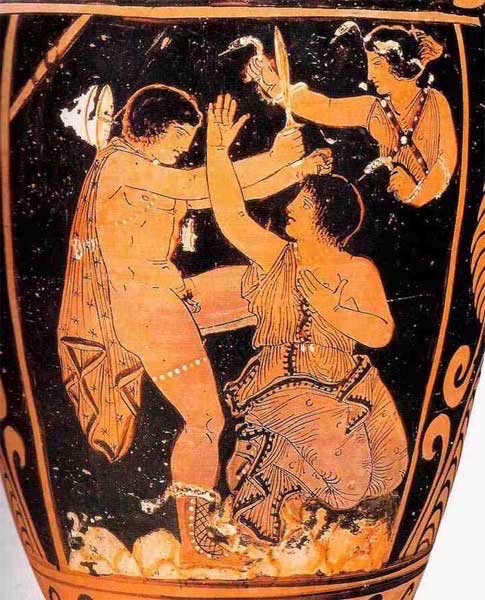 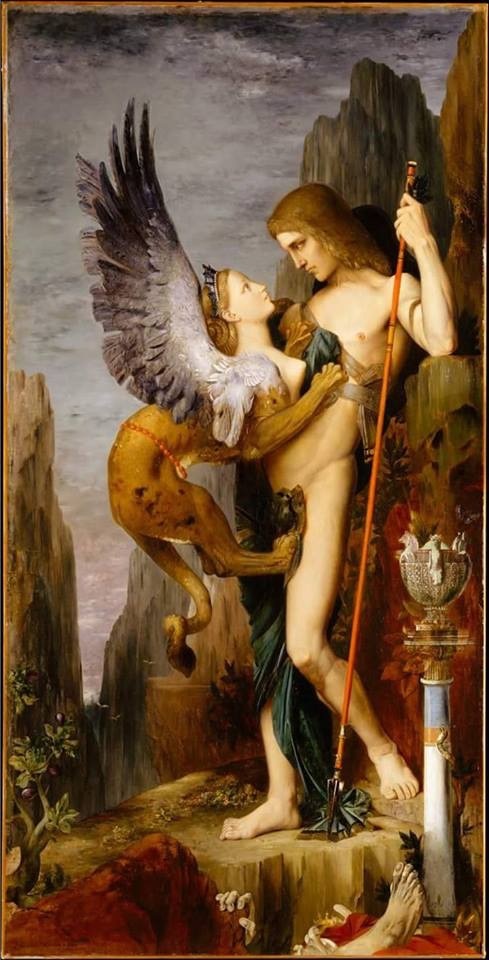 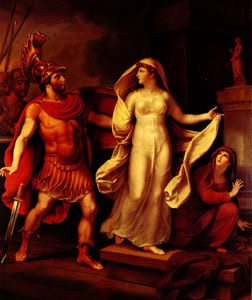 A cura di: Gabriele Bottino, Lilia D’Aquila, Ludovica Fracassi IIE 
Anno scolastico 2017-2018
Coro
Elemento inizialmente principale, la sua funzione viene progressivamente ridotta
Eschilo         onnipresente

    Coefore: ancelle, legame di filia

Sofocle           spazio marginale, ruolo non determinante

    Edipo re: popolo di Tebe, ruolo di supplica

Euripide           solo negli intermezzi o sostituito in duetti lirici con il
                               protagonista
    Elena: legame di filia
Amebeo lirico
Il canto amebaico consiste in sezioni di tragedia dove avviene un dialogo lirico tra coro e personaggio

Eschilo    amebeo caratterizzato da una struttura regolare
        Coefore:dialogo tra Elettra e la corifea sulla tomba del padre

Sofocle    amebeo più flessibile per conferire vivacità
            Edipo re: dialoghi fra Edipo ed il popolo

Euripide   amebeo come segno distintivo
             Elena: dialogo fra Elena e coro nella parodo
Azione
Ad un ruolo sempre più importante acquisito dall’azione  corrisponde una perdita di centralità del coro.
Eschilo          tragedia statica, rigida, ieratica
             Coefore:la conclusione dell’azione appare da subito chiara

Sofocle      svanisce l’effetto di certezza  e prevedibilità
              Edipo re: azione più dinamica e seguita con più curiosità

Euripide      azione che prevale nettamente sul coro, anche per     la diversa funzione del prologo     
               Elena: tragedia caratterizzata da colpi di scena ed intrighi che mantengono alta l’attenzione del pubblico
Personaggi…
Sono l’elemento che beneficia di più delle restrizioni del coro. Vengono introdotte delle innovazioni  dal punto di vista scenico.

Eschilo         i personaggi sono due, anche se alcune tragedie non si  spiegano  senza presupporre un terzo personaggio sulla scena (ciò avviene ad esempio nelle Coefore)

Sofocle         introduce l’abituale impiego del tritagonista, che divenne  poi piuttosto costante (Edipo re: Giocasta, Creonte ed Edipo insieme sulla scena)
…e psicologia
L’aumento del numero di personaggi, ed il sempre maggiore spazio che essi hanno per esprimersi, sono conseguenze del loro sviluppo psicologico

 Eschilo     agiscono e parlano poco, imprigionati nei voleri della divinità. Non c’è alcun interesse per il loro approfondimento psicologico e per le loro passioni 
     Coefore: Oreste è una sorta di marionetta nelle mani di  Apollo

Sofocle     uomo al centro della tragedia, personaggi più liberi, che si esprimono di più. Importanza del contrasto
        Edipo re: Edipo è al centro di tutto, descrizione della sua angoscia e del suo tormento

Euripide    profonda analisi di sentimenti e psicologia. Personaggi che pensano e parlano molto (agoni verbali)
              Elena: si ritrovano alcune di queste tendenze, ma in generale è una tragedia che va oltre gli schemi fissati
Tema dell’agnizione
Coefore: Elettra ed Oreste 
     si incontrano sul tumulo del padre

Elena: Il riconoscimento dei due sposi
     quando Menelao giunge in Egitto


Edipo re: Edipo riconosce sé stesso
Ricalca quello di Penelope e Odisseo attraverso un “segno”
Ricalca quello dell’archetipo dell’Odissea
Comico e scontato
“tragedia del conoscere” riconoscimento e rovesciamento del destino del protagonista si corrispondono.
Religiosità
Eschilo:  motore dell’azione

Coefore: Oreste è guidato dall’ordine di Apollo ed è strumento attraverso cui si compie la giustizia divina

Sofocle : accettata ma ritenuta oscura

Edipo re: La sofferenza appare immeritata
                      Polemica contro gli oracoli

Euripide:  gli dei non sono capaci di risolvere i problemi dell’uomo

Elena: la vicenda non si conclude secondo la volontà degli dei, ma  
                  per la scelta di Teonoe, dettata da criteri etici
                  Polemica contro gli oracoli
Tragico
Un evento può definirsi tragico se è collegato a cause che trascendono la rappresentazione individuale e possono presentarsi quotidianamente agli uomini.

Eschilo     tragico come ferrea necessità
             Coefore: l’azione di Oreste è tragica perché il giovane non  ha scelta

Sofocle     ironia tragica e contrasto
             Edipo re: Edipo contro Creonte, l’eroe non riesce a sfuggire al suo destino

Euripide      il contrasto viene interiorizzato
              Elena: in quest’opera non c’è  più contrasto, quindi non c’è più senso del tragico
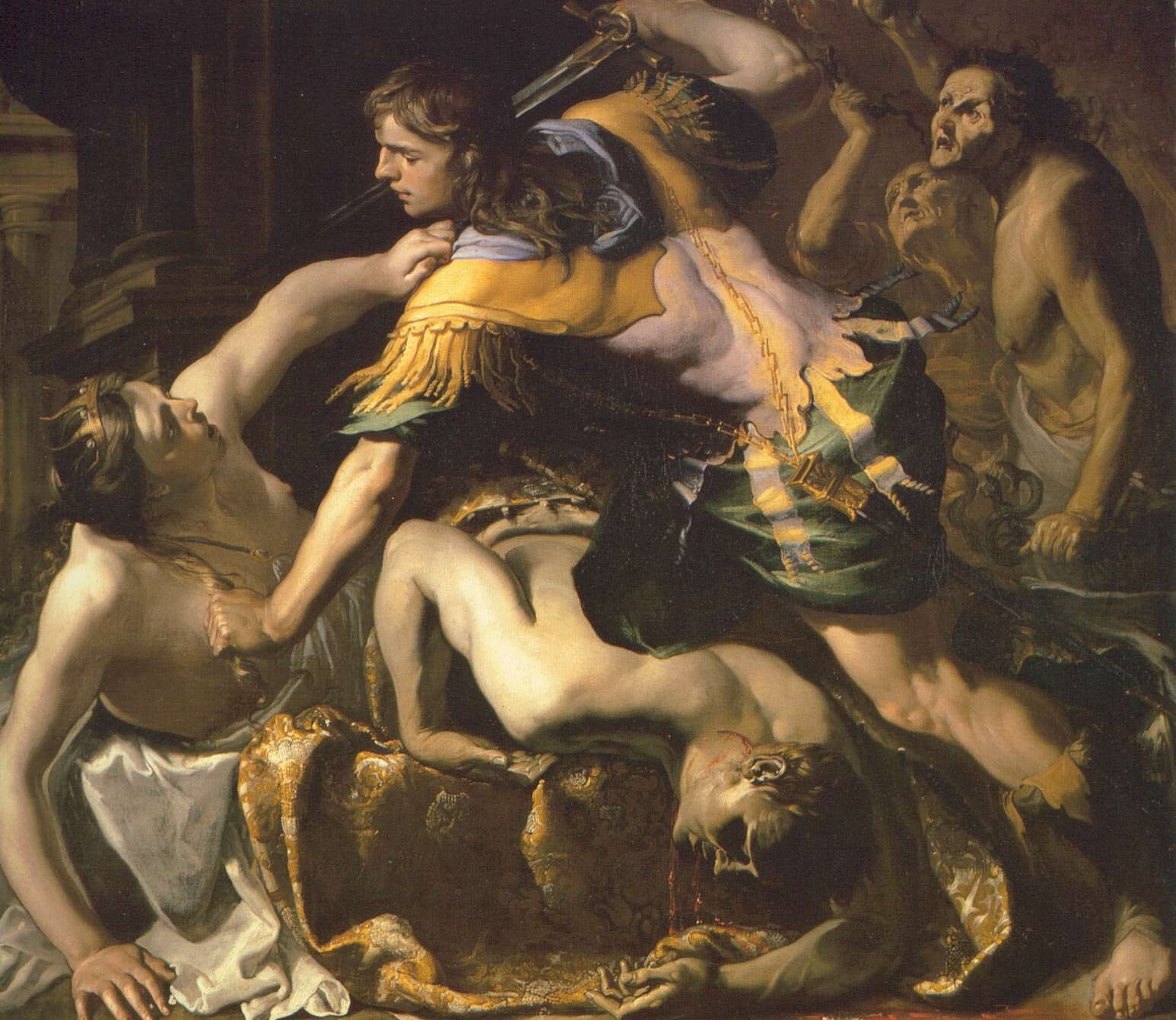 “Πυλάδη, τί δράϲω; µητέρ’αἰδεϲθῶ κτανεῖν;”
“Pilade, che debbo fare? È mia madre! Come posso ucciderla?”
“Oreste uccide Egisto e Clitemnestra”, Bernardino Mei,
Bibliografia
Jaqueline de Romilly- La tragedia greca
Massimo di Marco- La tragedia greca: Forma, gioco scenico, tecniche drammatiche 
Edipo Re- Introduzione di Franco Rella
Elena- Introduzione di Massimo Fusillo
Coefore- Introduzione di Dario del Corno